Patch Concepts
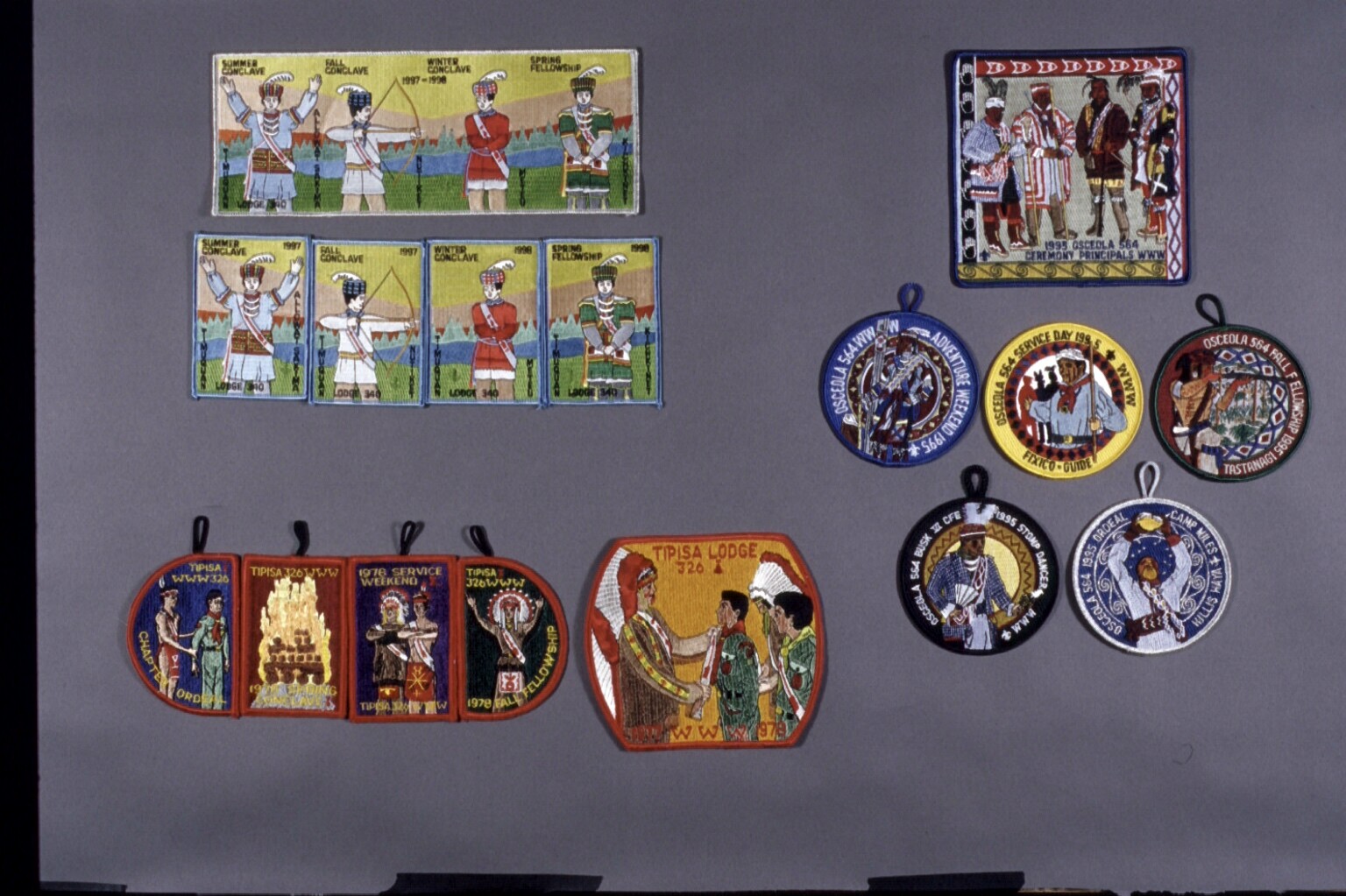 CEREMONIAL  TEAM
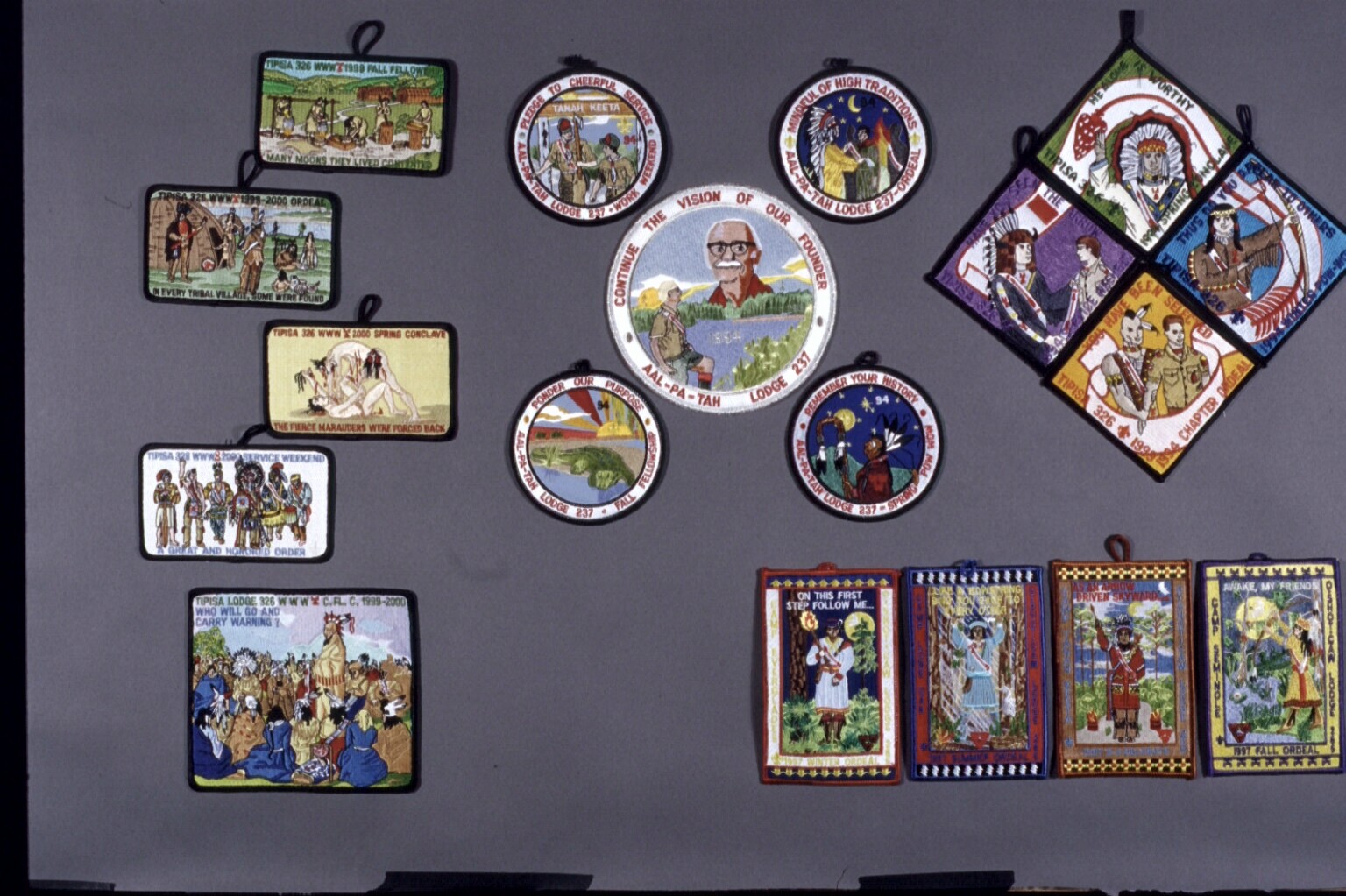 CEREMONIAL  LINES
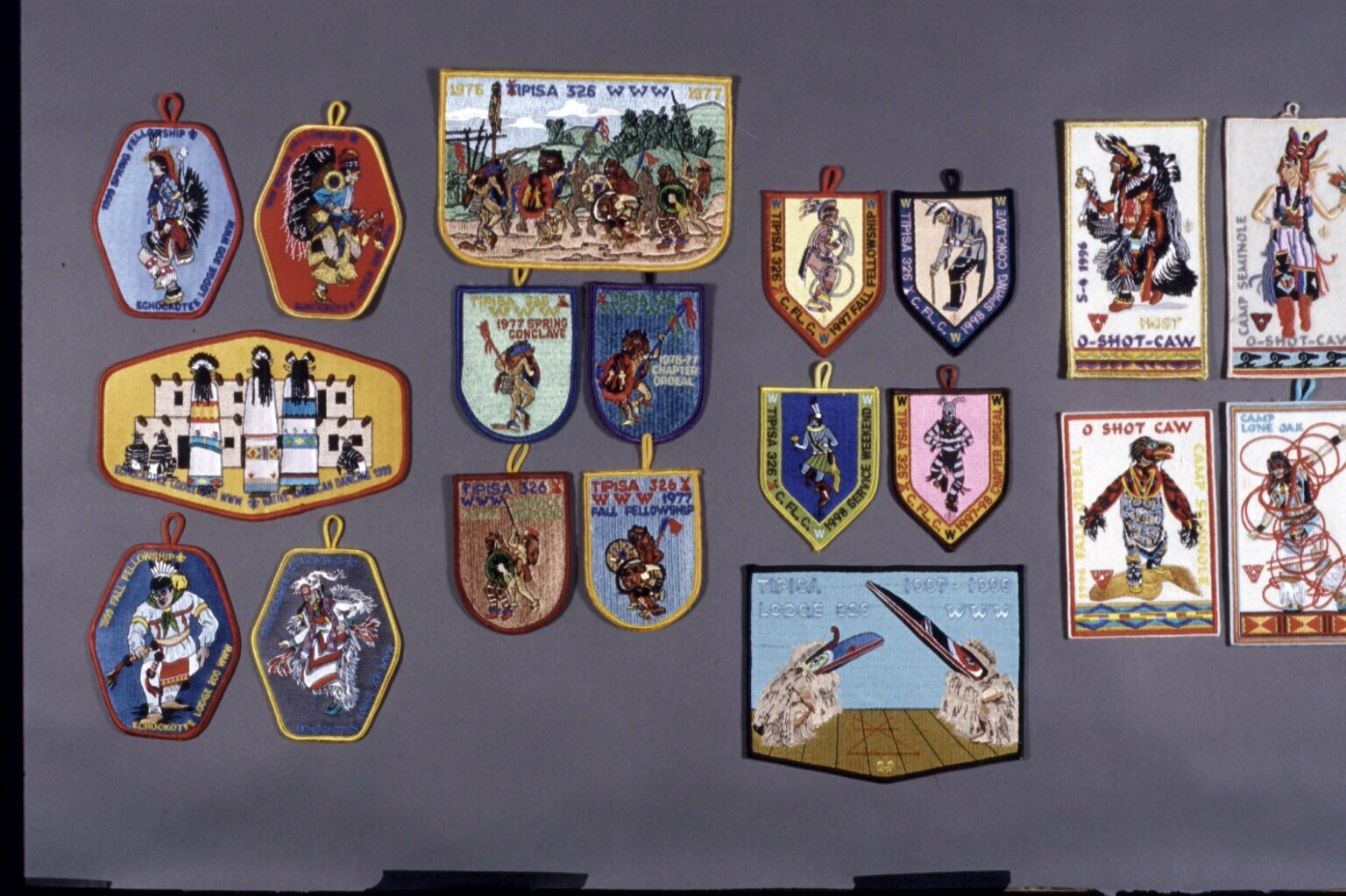 NATIVE  AMERICAN  DANCERS
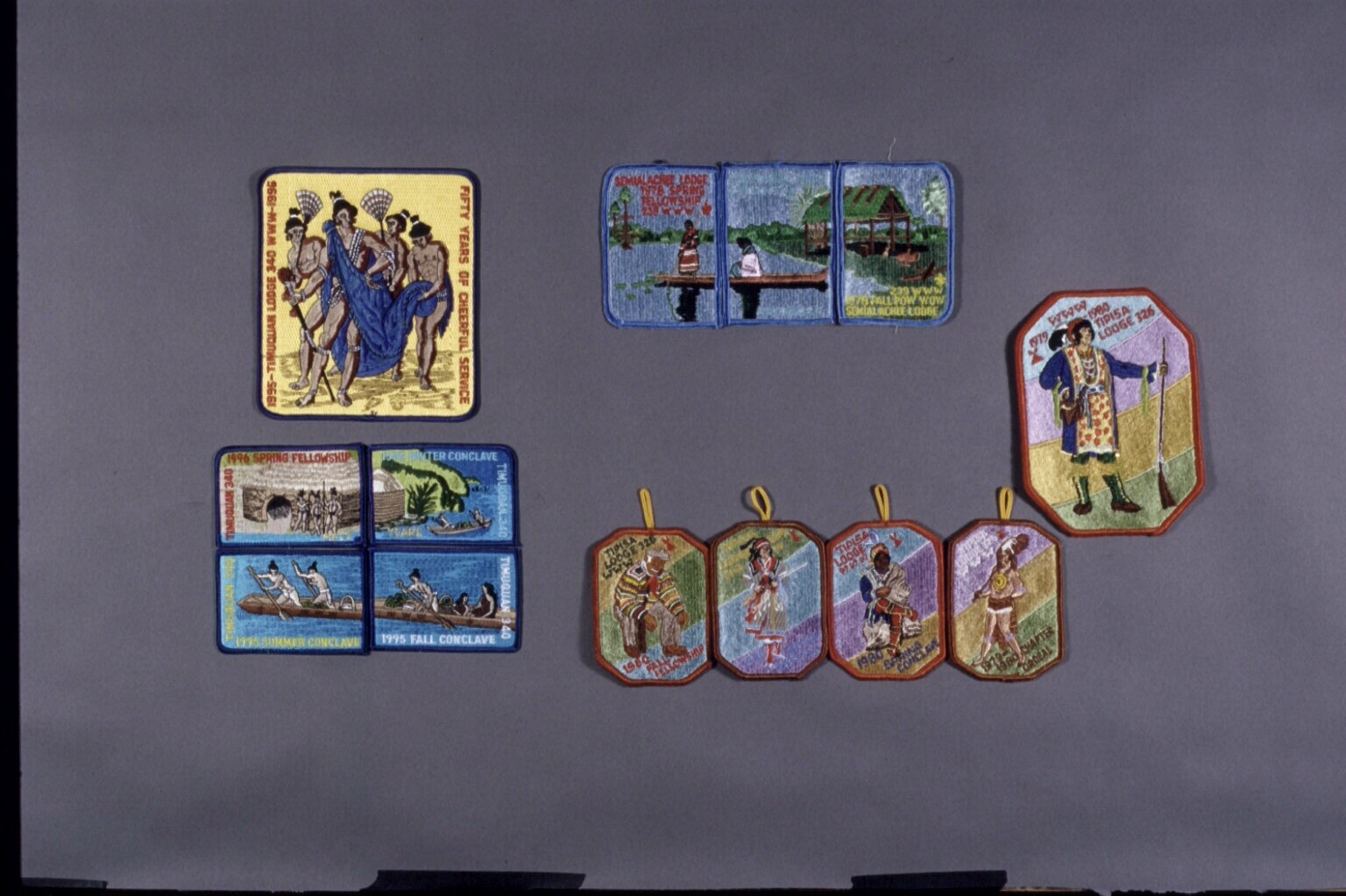 LOCAL  NATIVE  AMERICANS
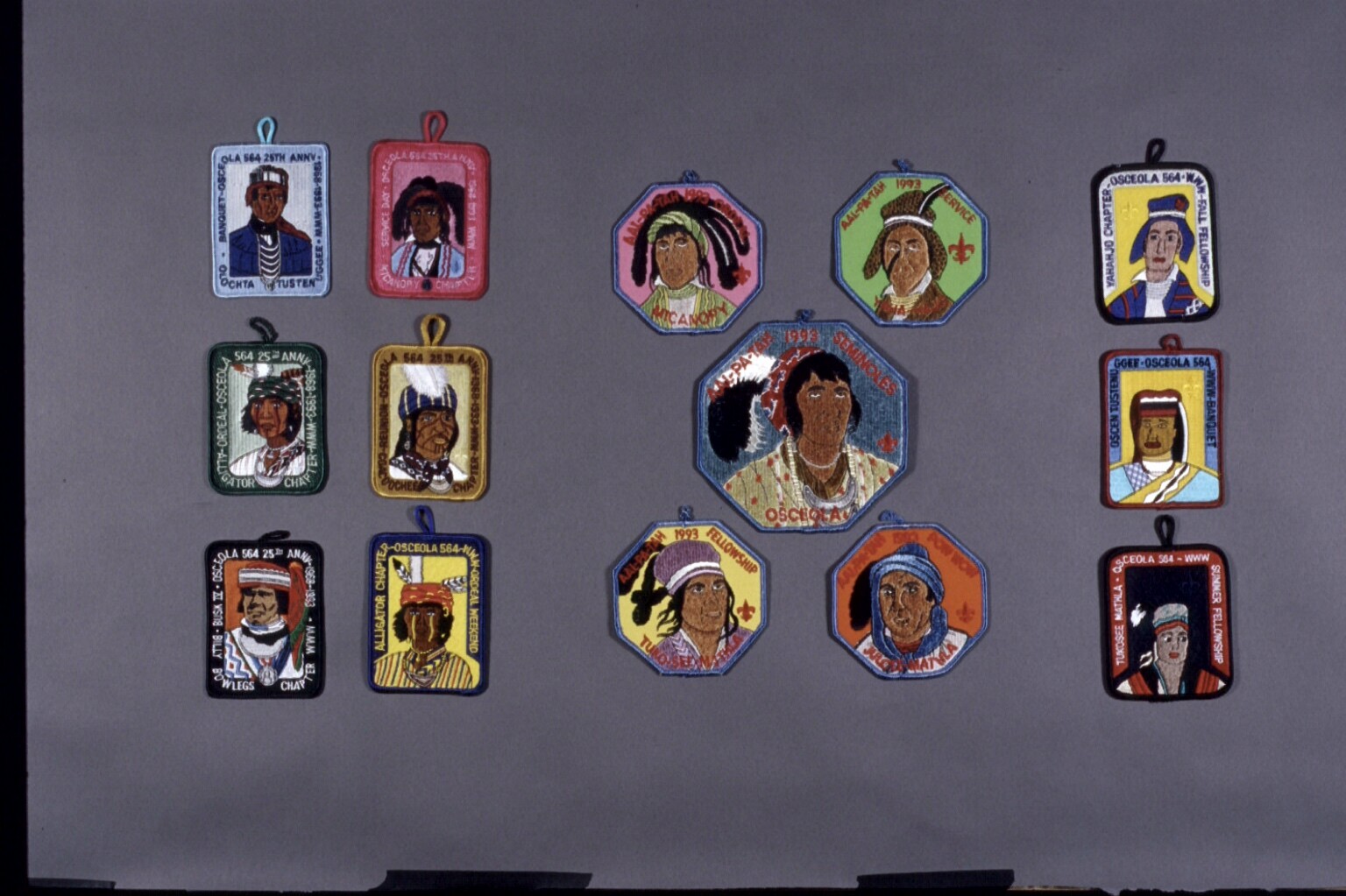 McKENNEY-HALL  PORTRAITS
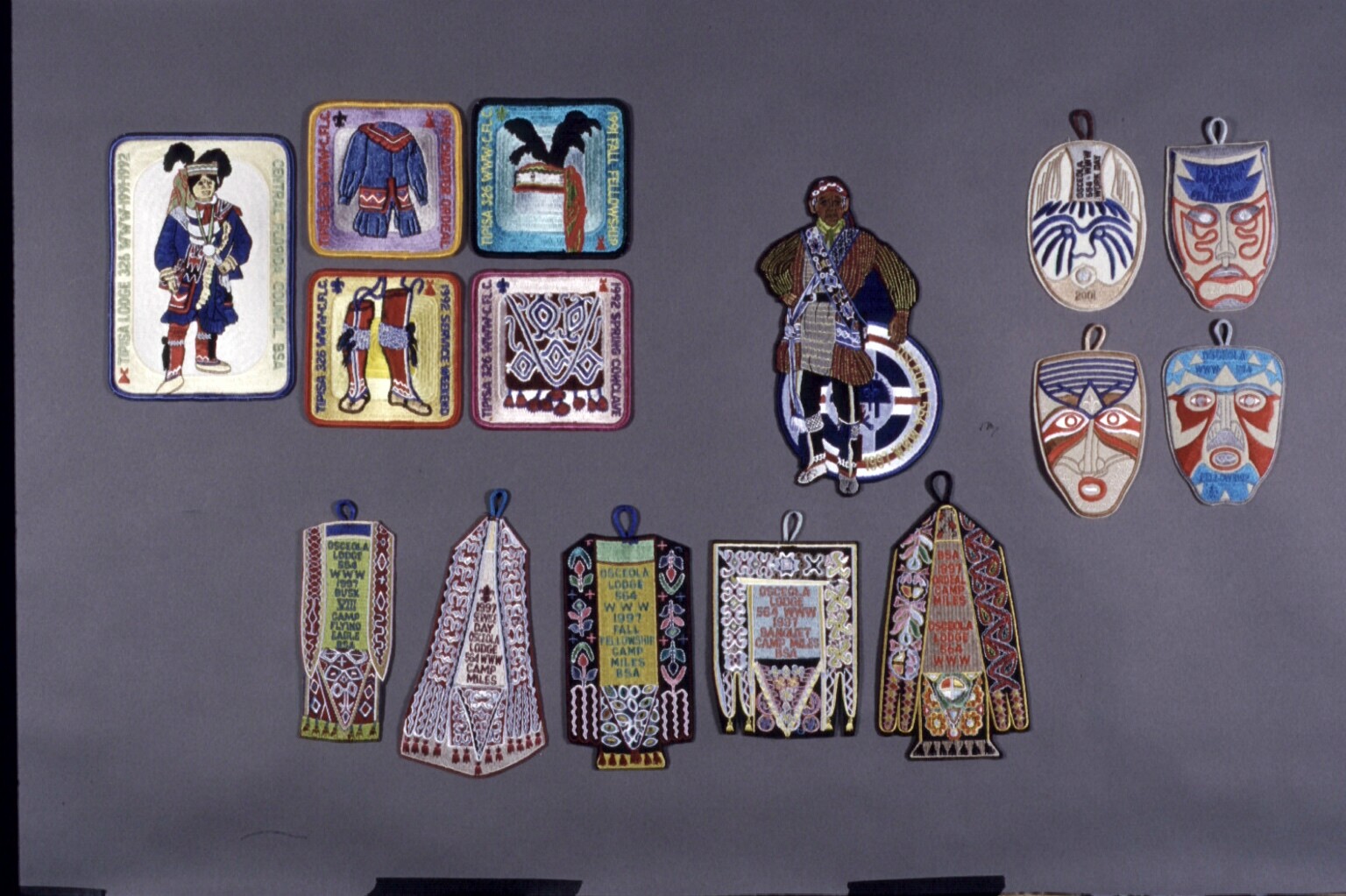 LOCAL  NATIVE  AMERICAN  CLOTHING
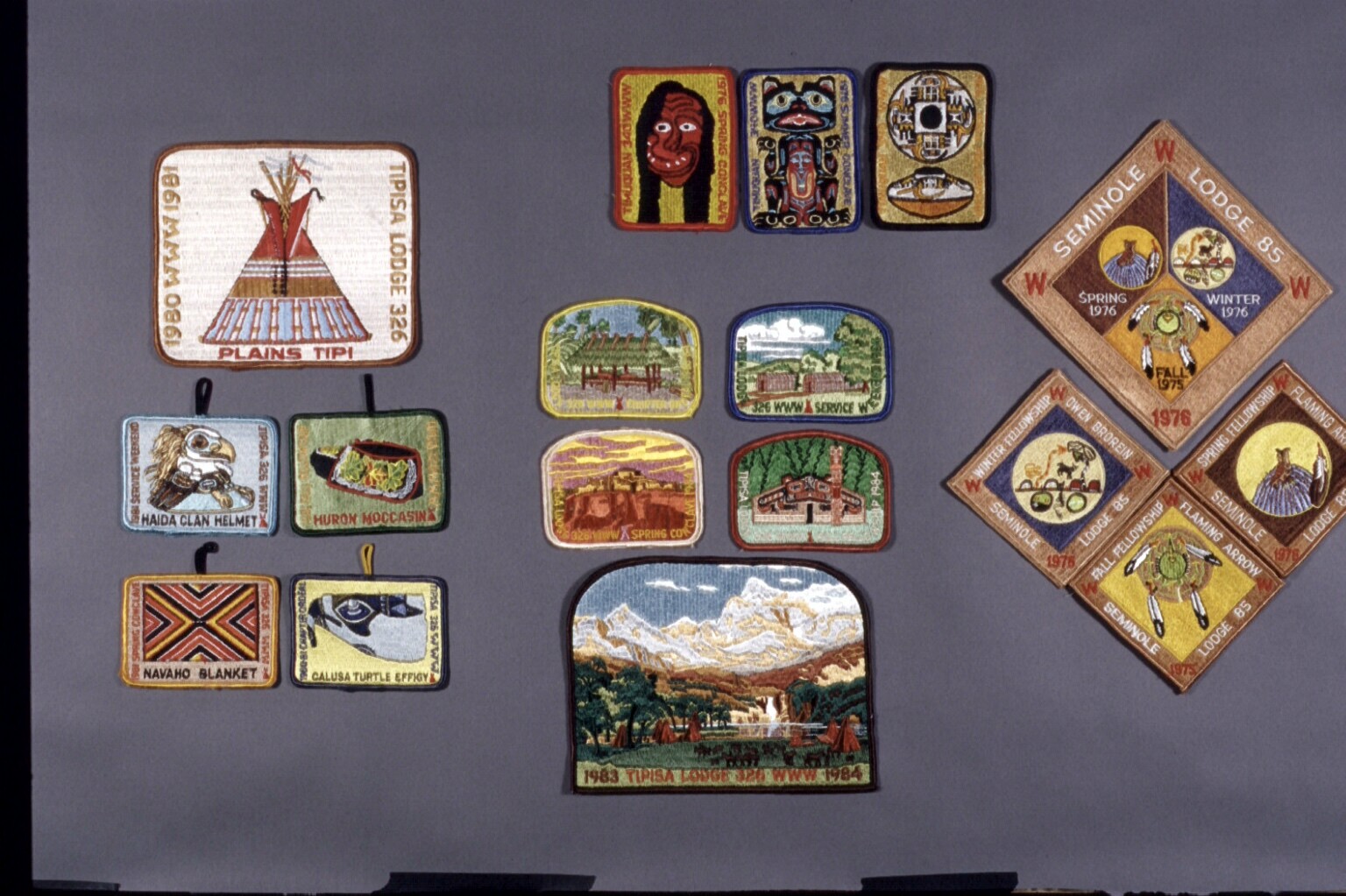 NATIVE  AMERICAN  ARTIFACTS
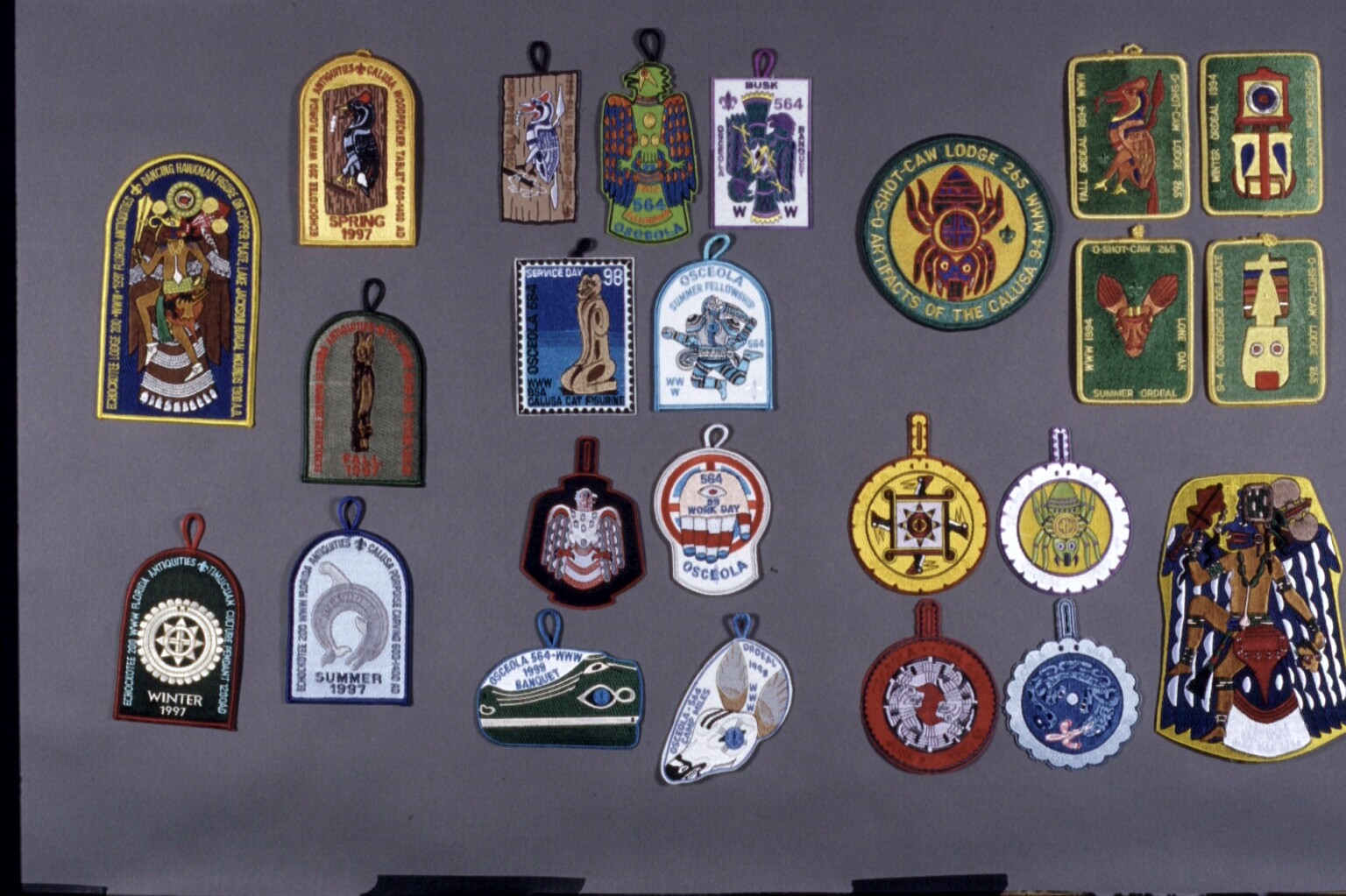 LOCAL  NATIVE  AMERICAN  ART
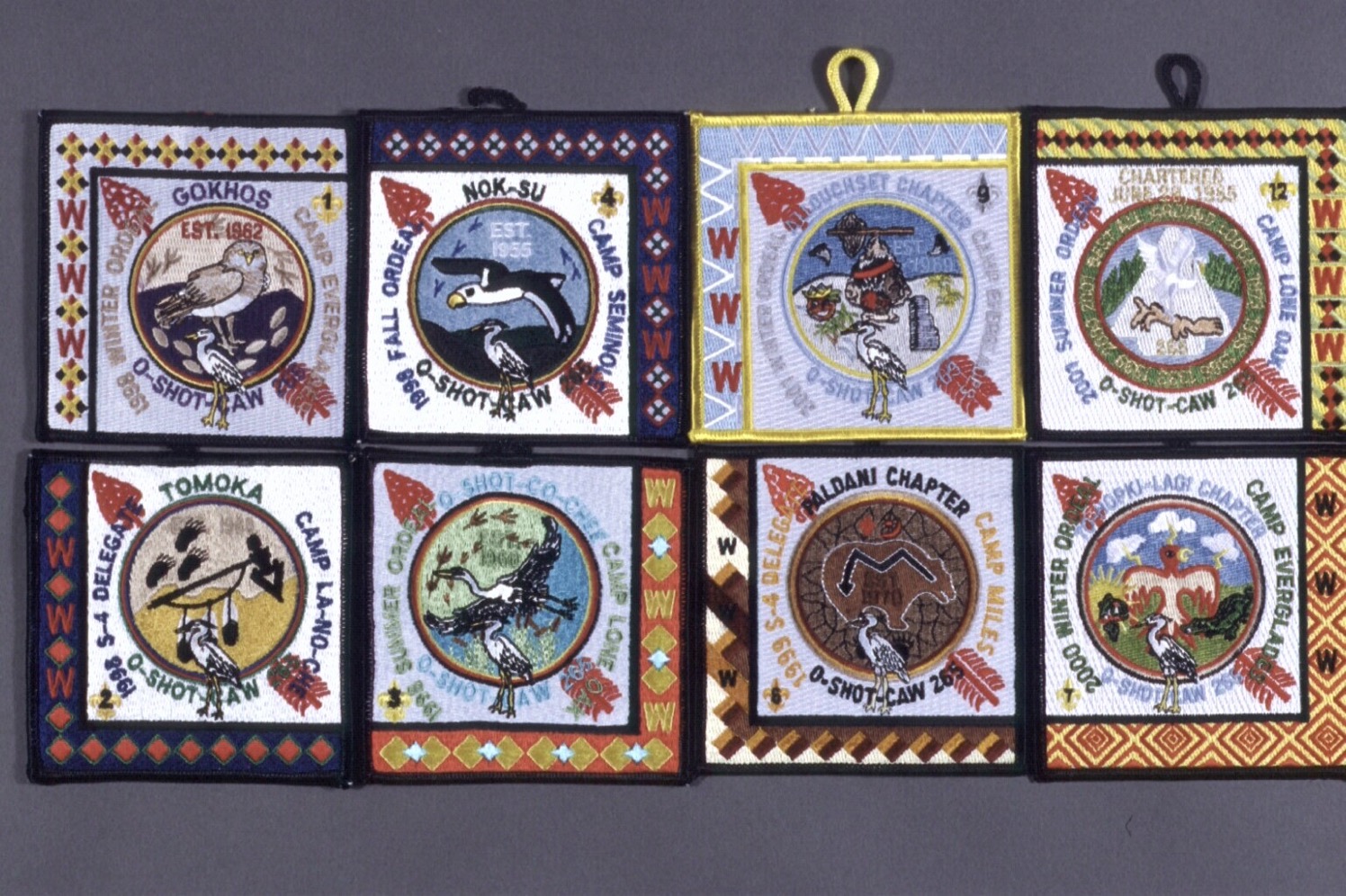 NATIVE  AMERICAN  BORDERS
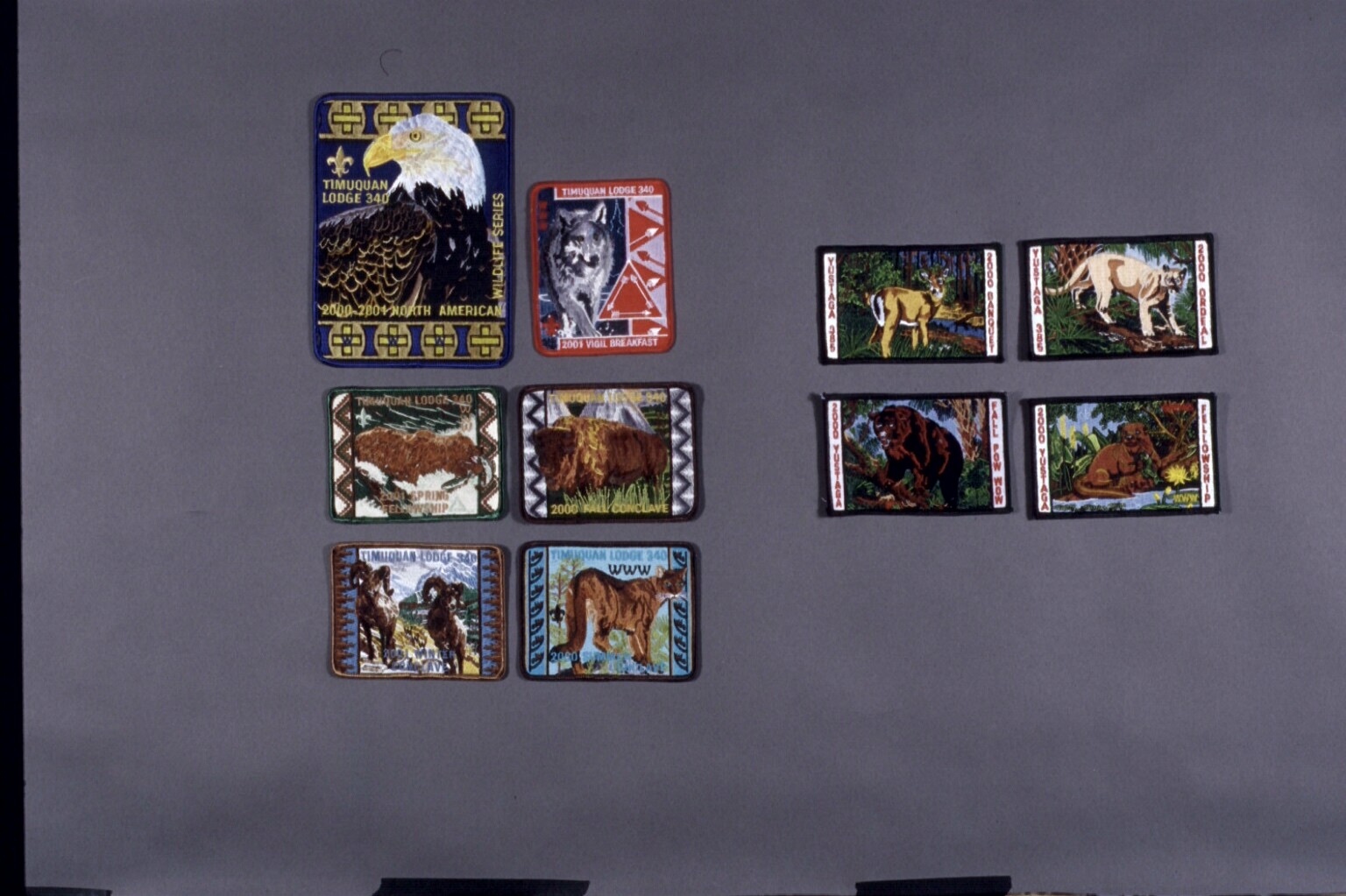 ANIMALS
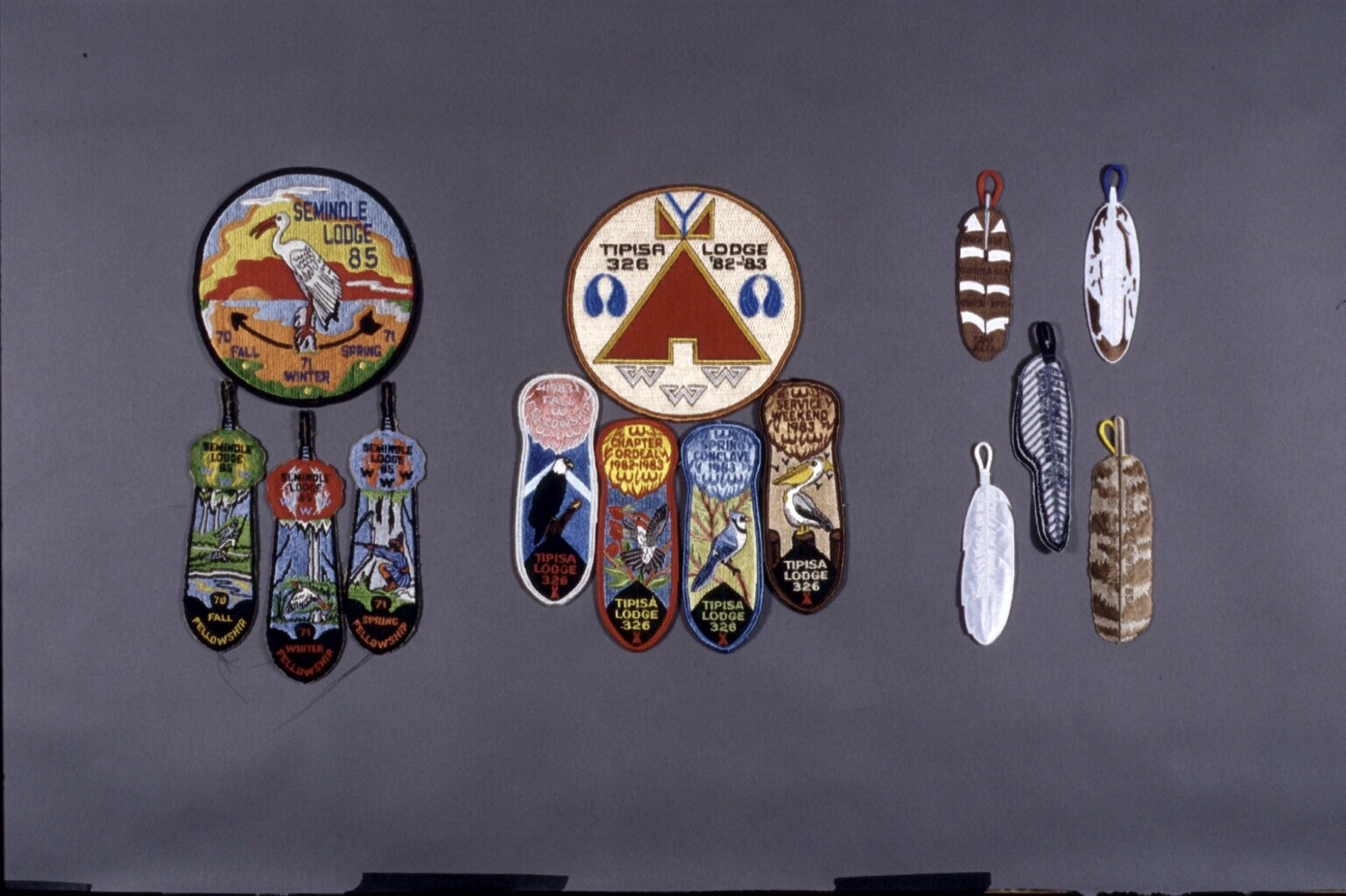 BIRD  FEATHERS
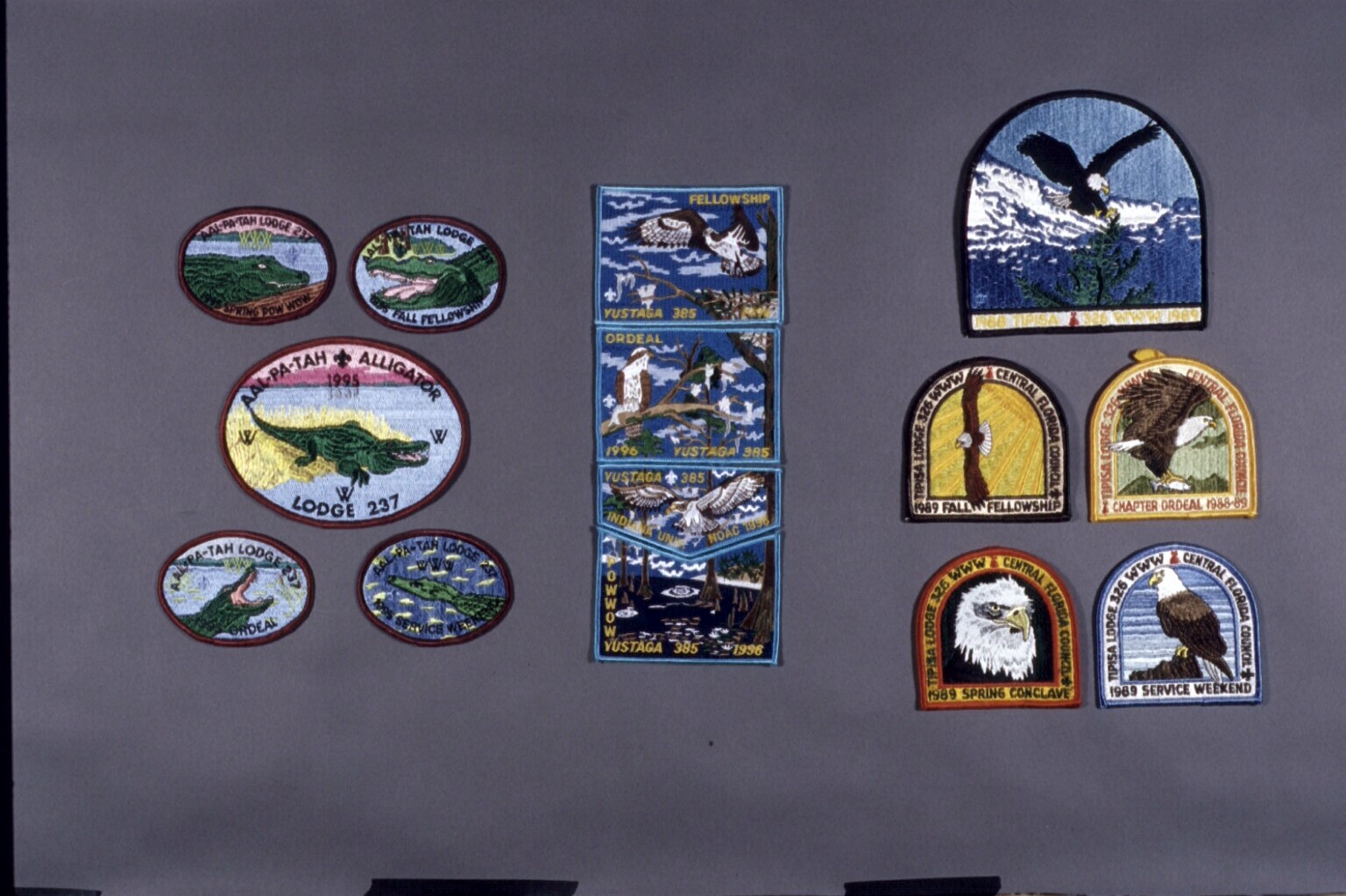 LODGE  TOTEM  ANIMALS
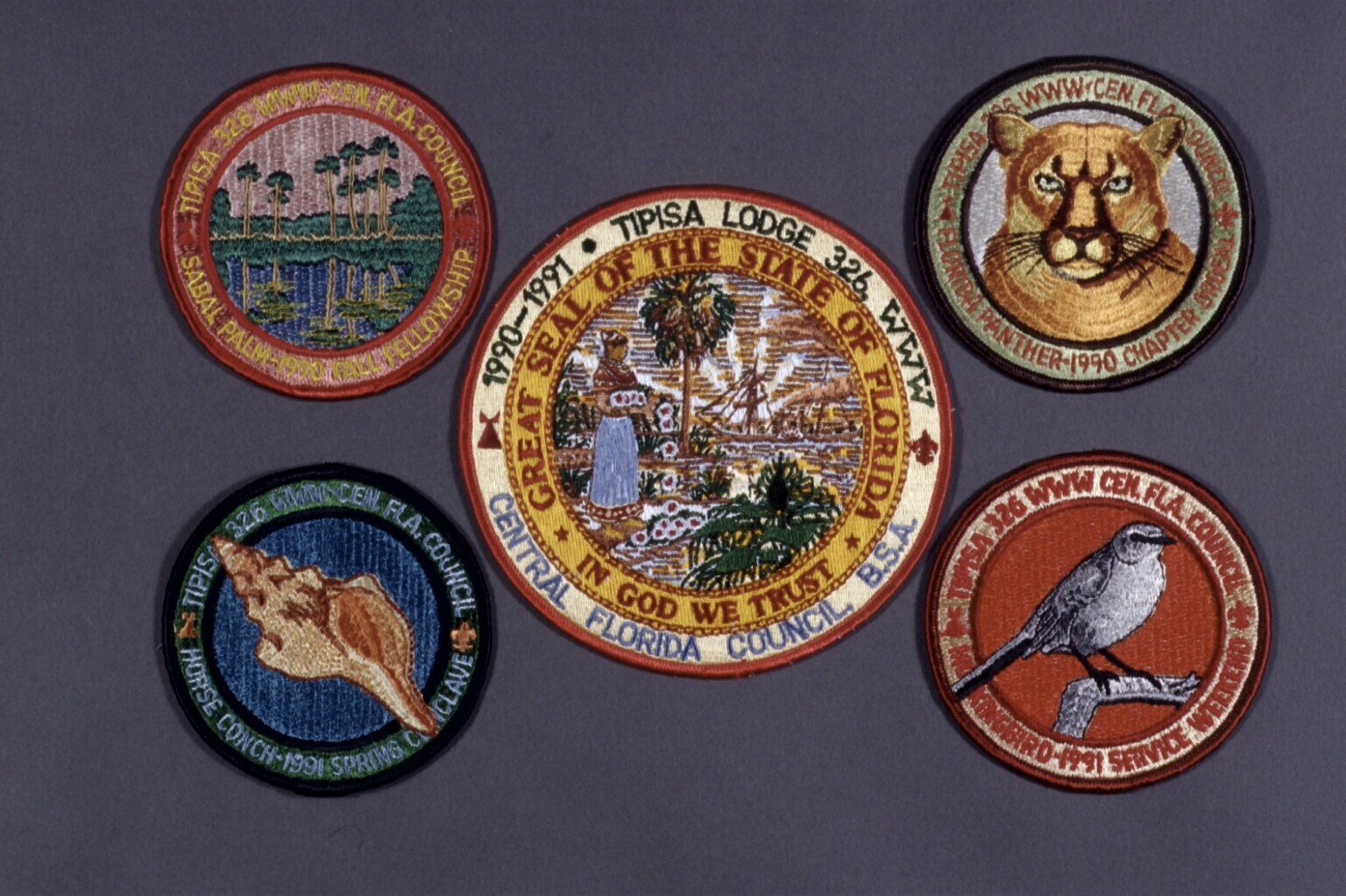 OFFICIAL  STATE  THINGS
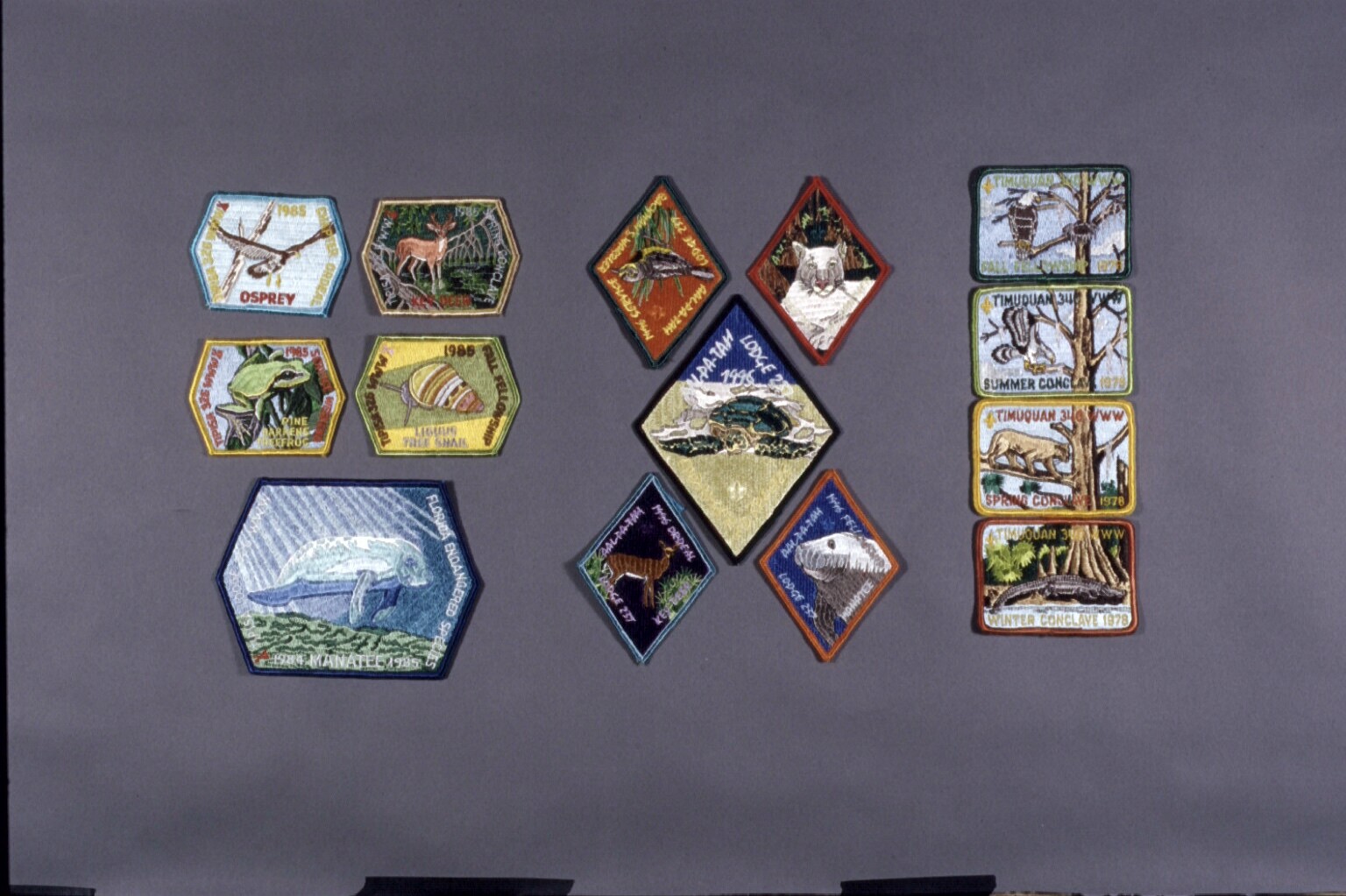 LOCAL  ANIMALS
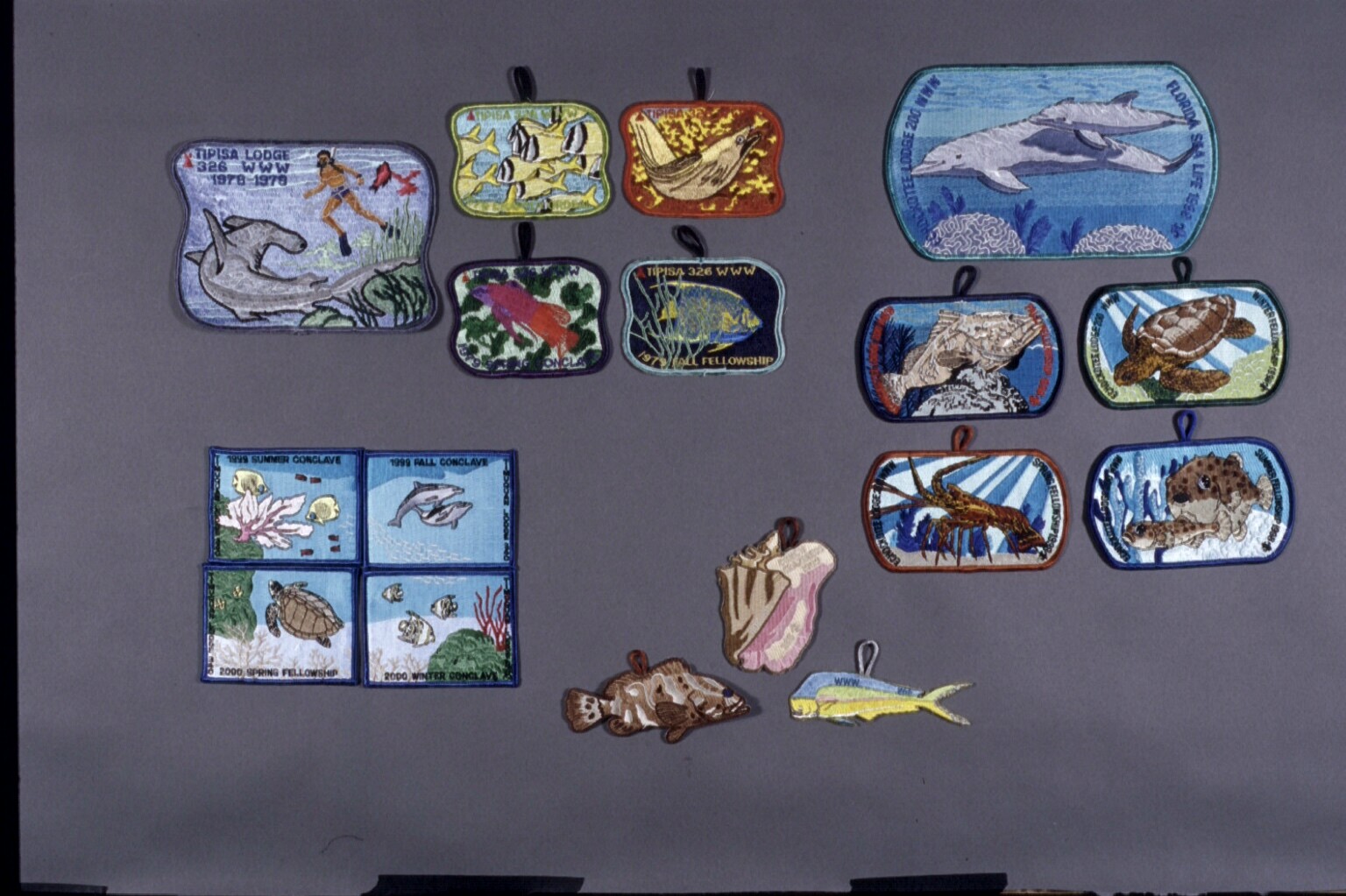 LOCAL  FISH
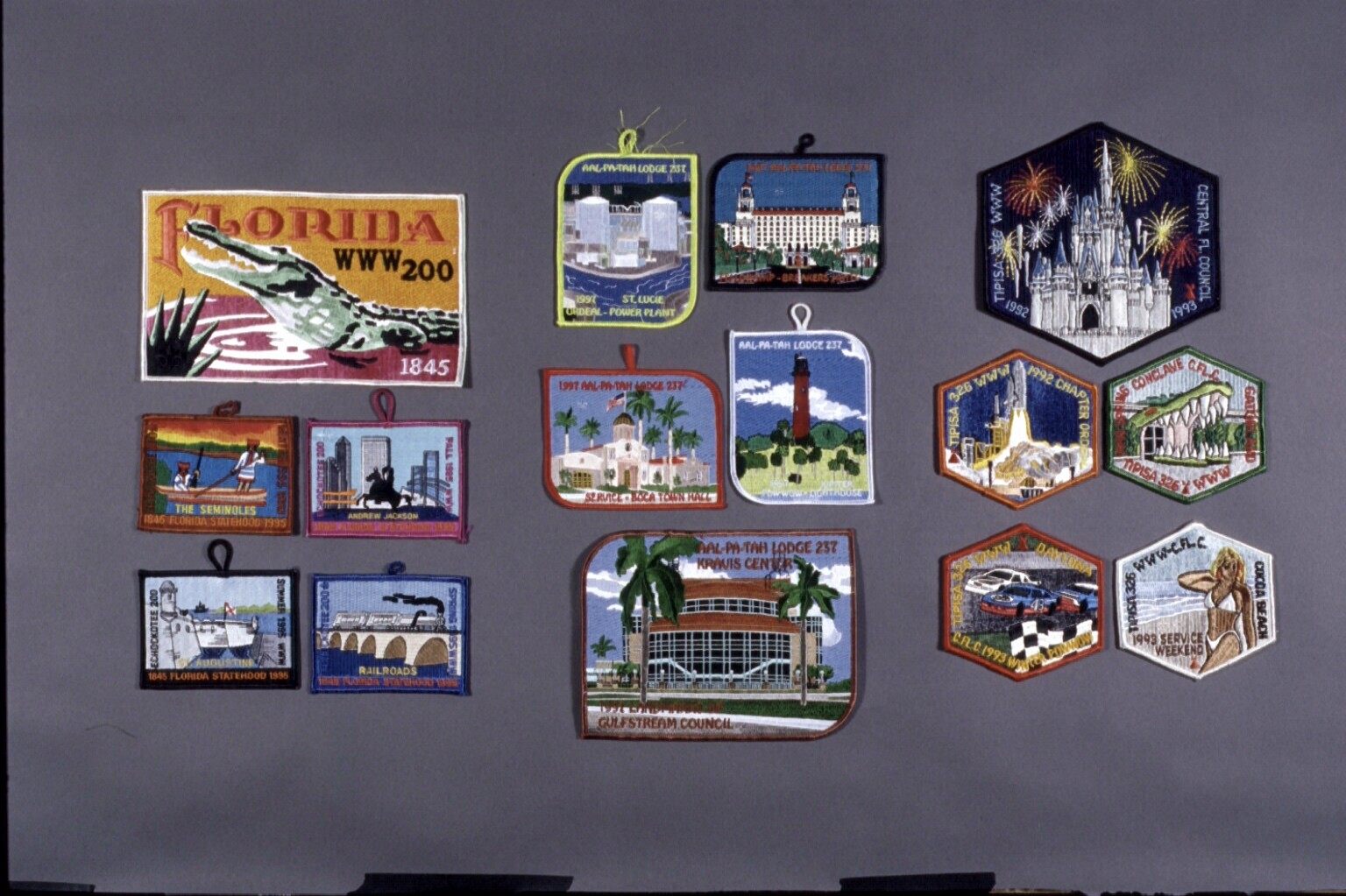 LOCAL  LANDMARKS
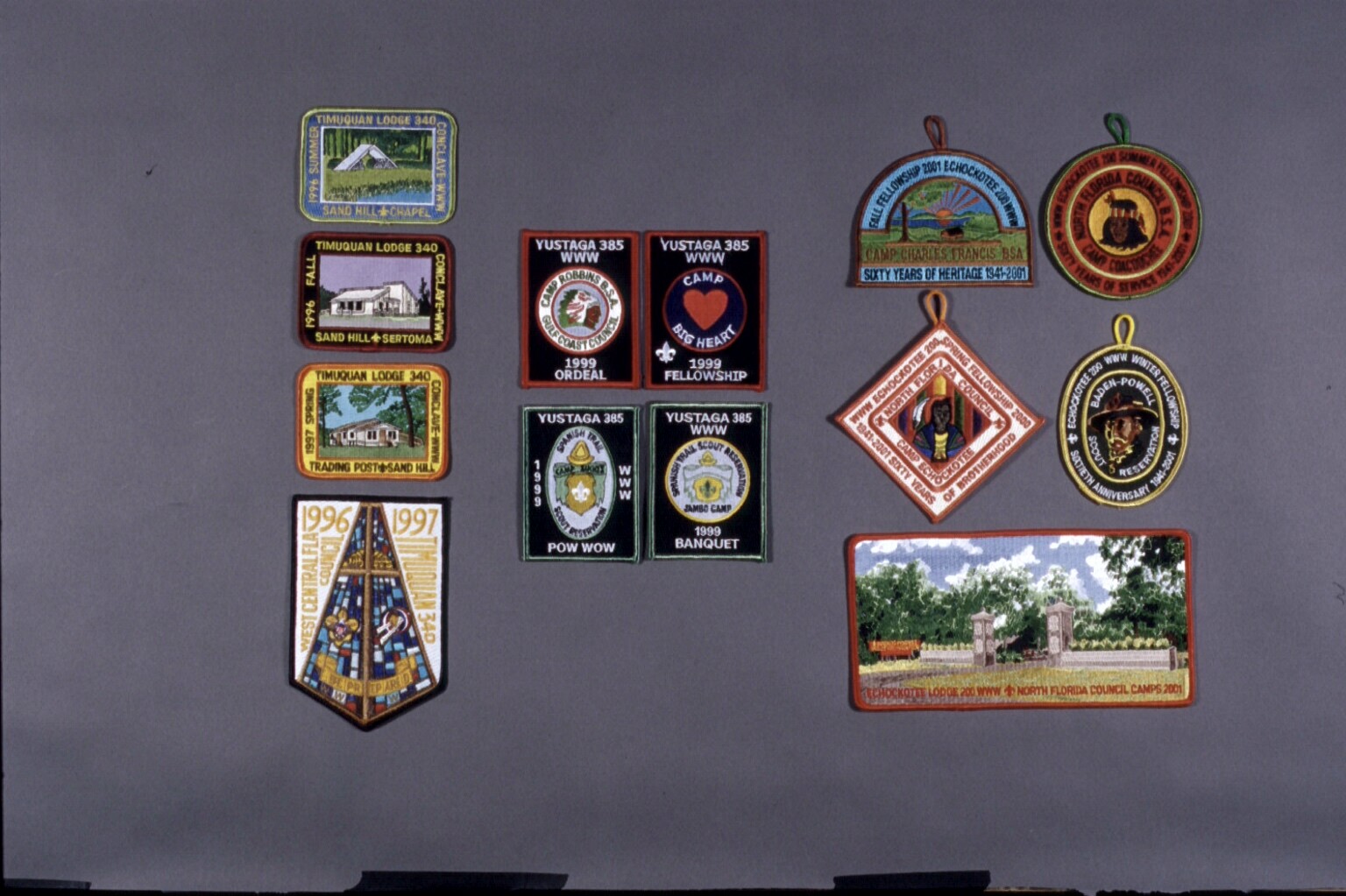 YOUR  COUNCIL’S  CAMPS
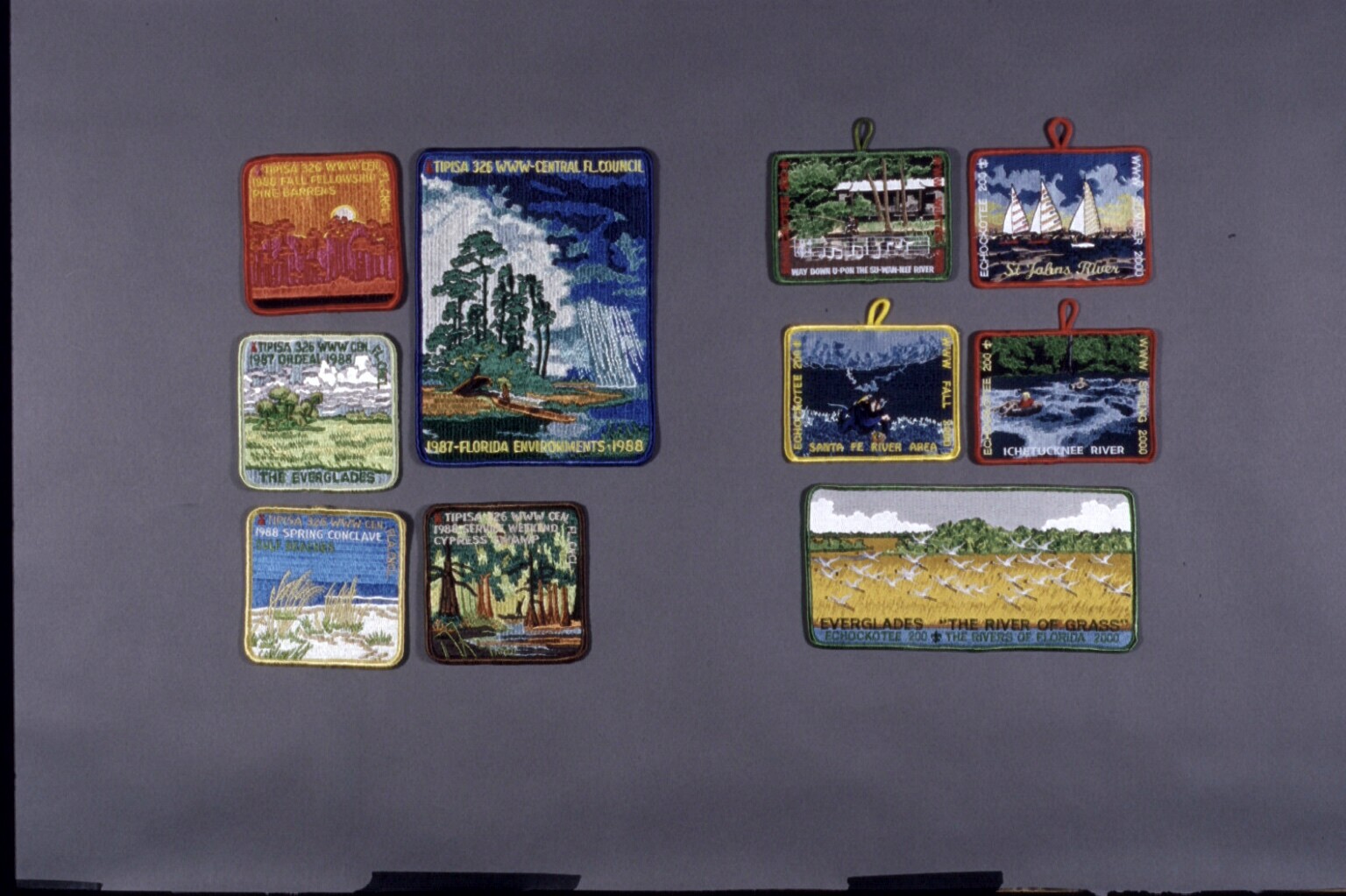 LOCAL  ENVIRONMENTS
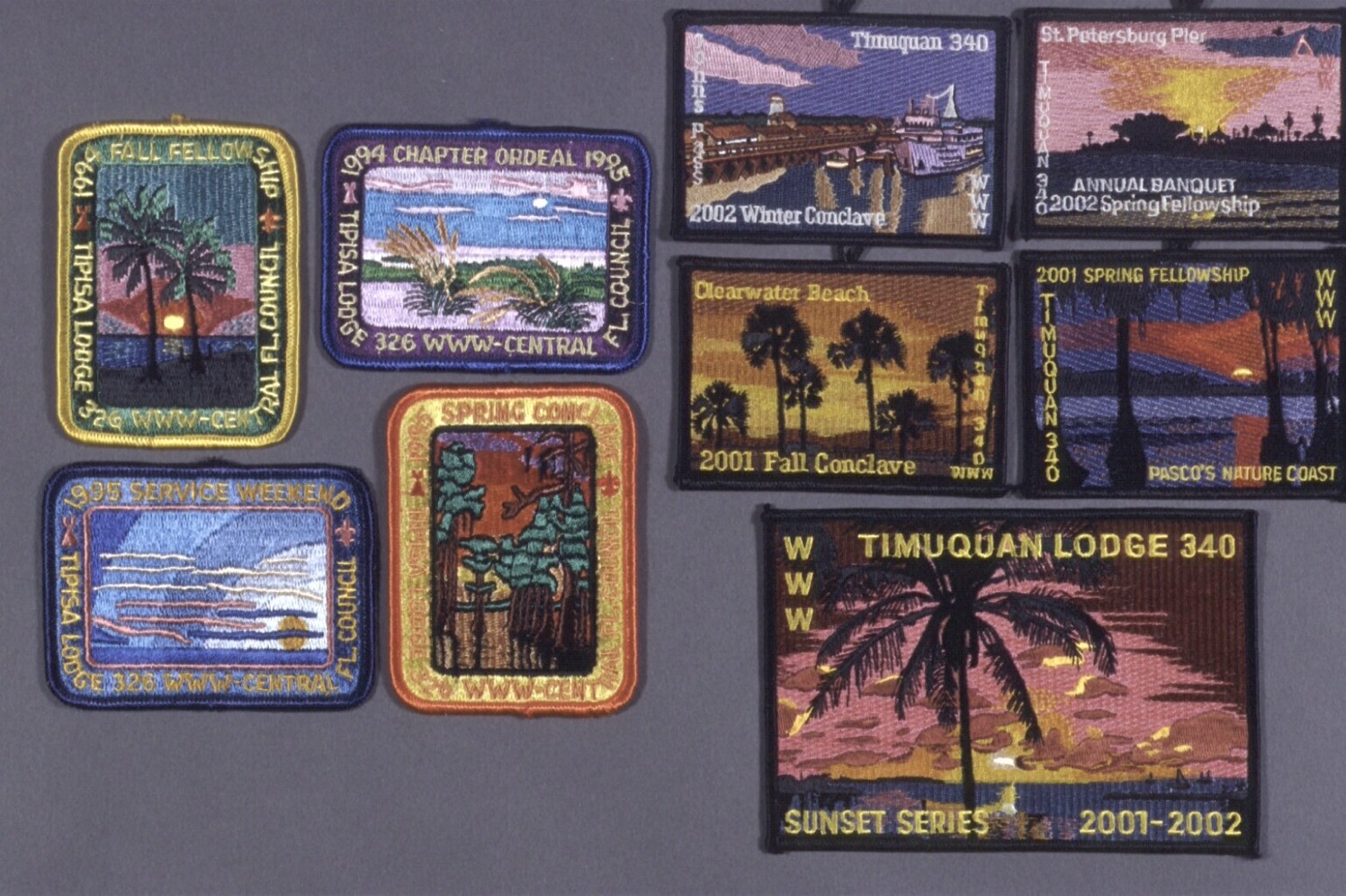 LOCAL  SKIES
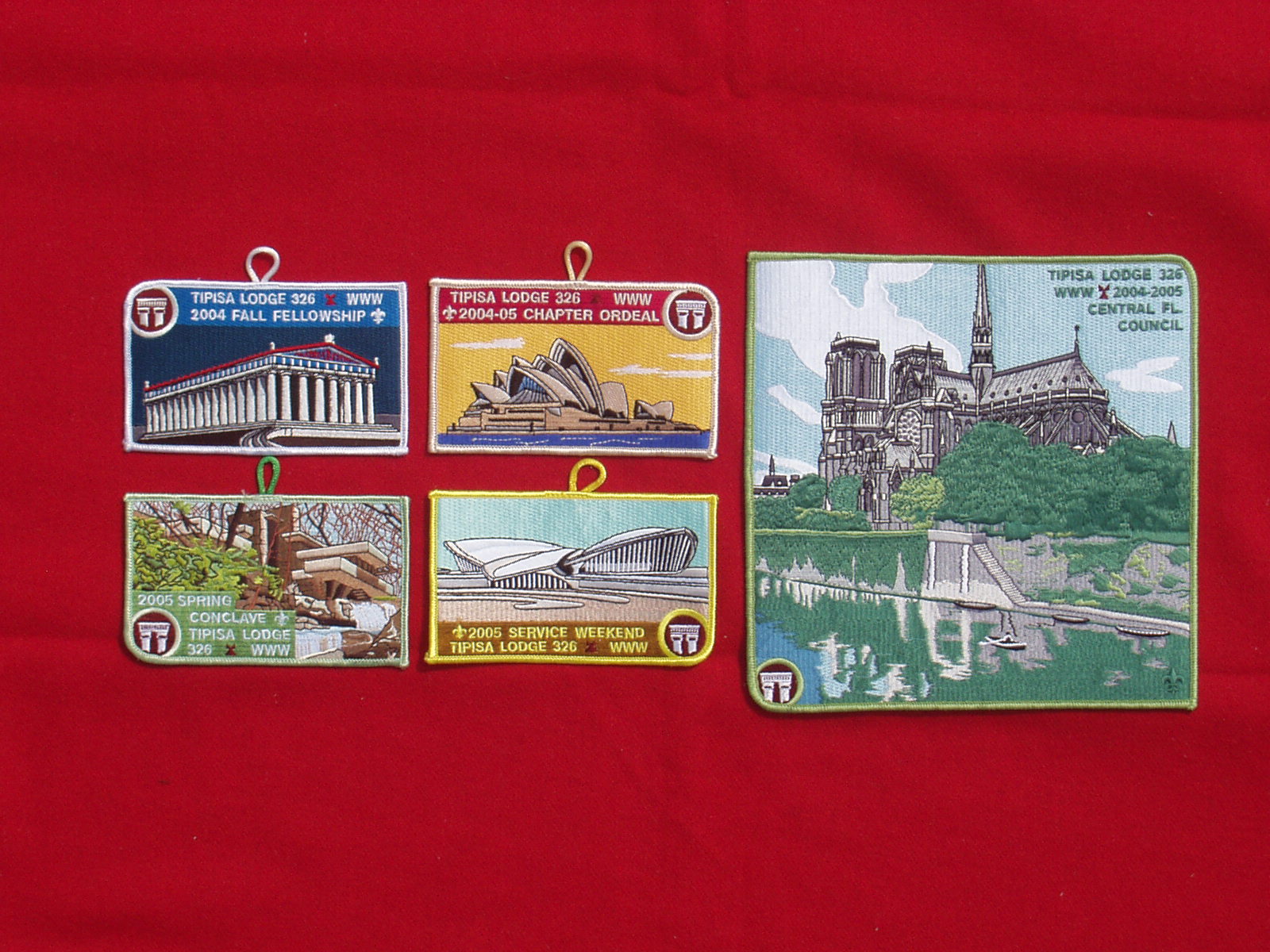 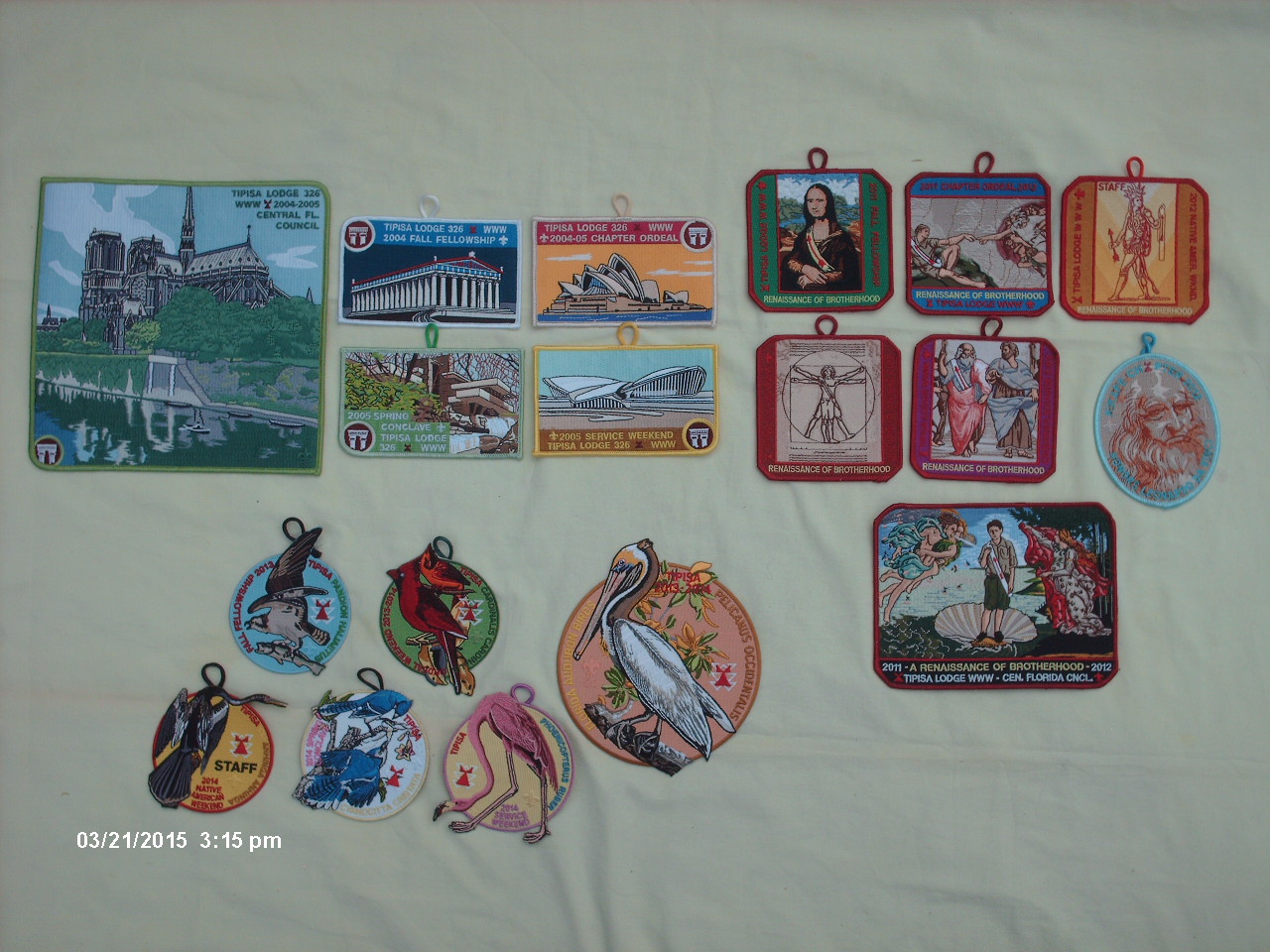 MERIT  BADGES
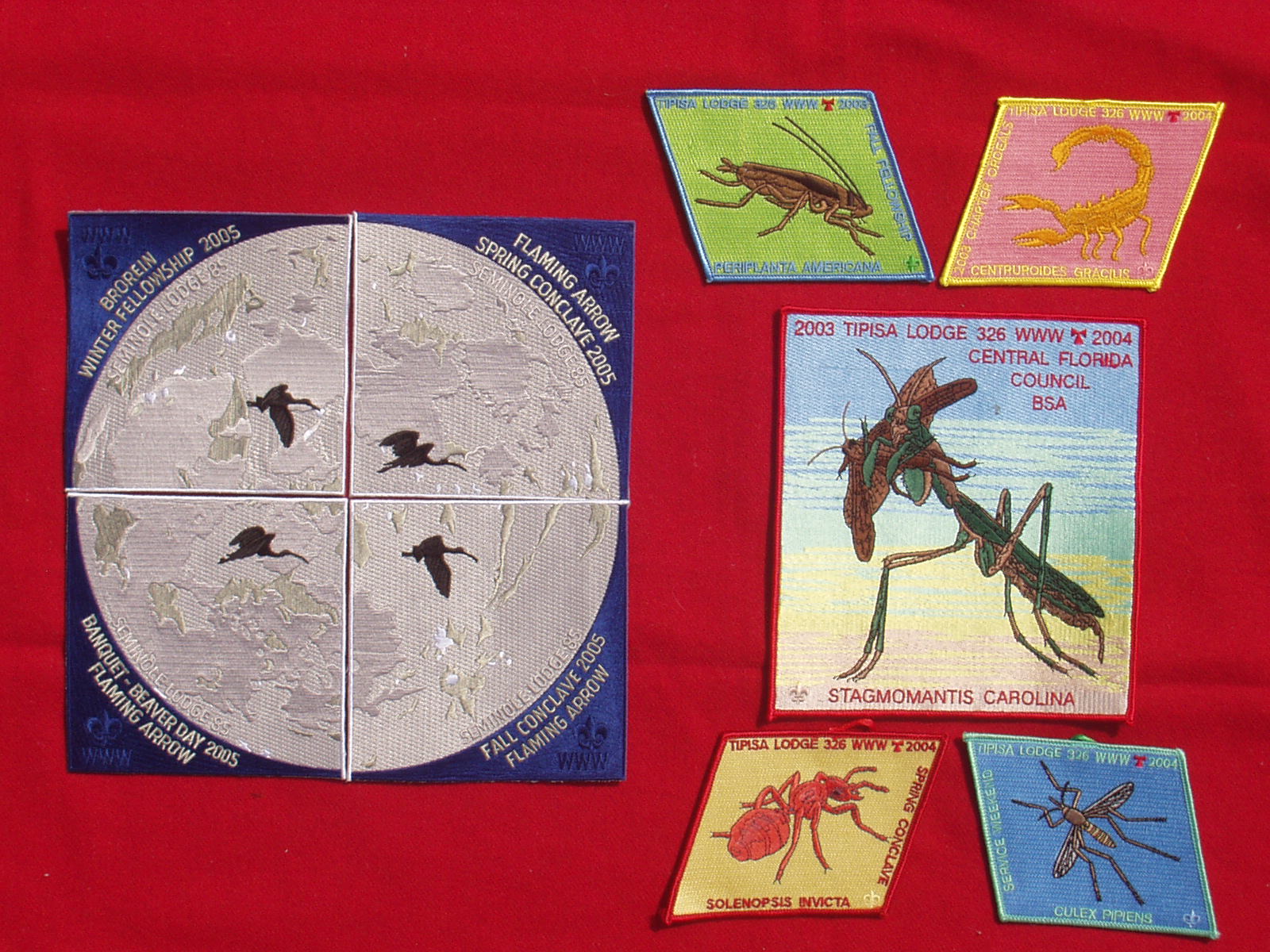 For Training Resources and More Information Visit:
http://training.oa-bsa.org/noac2015